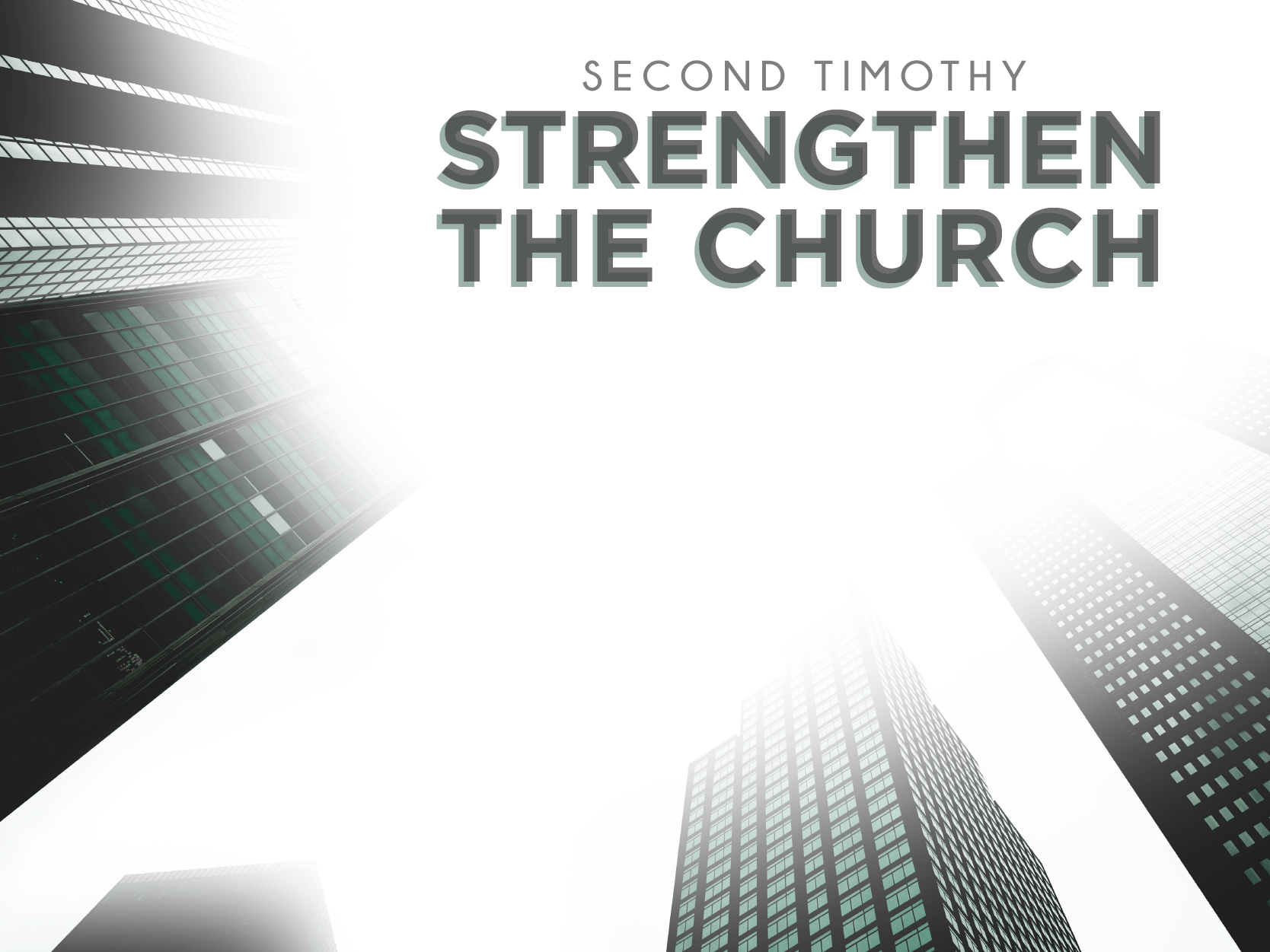 Remember Christ’s Faithfulness
2 Timothy 2:8–13
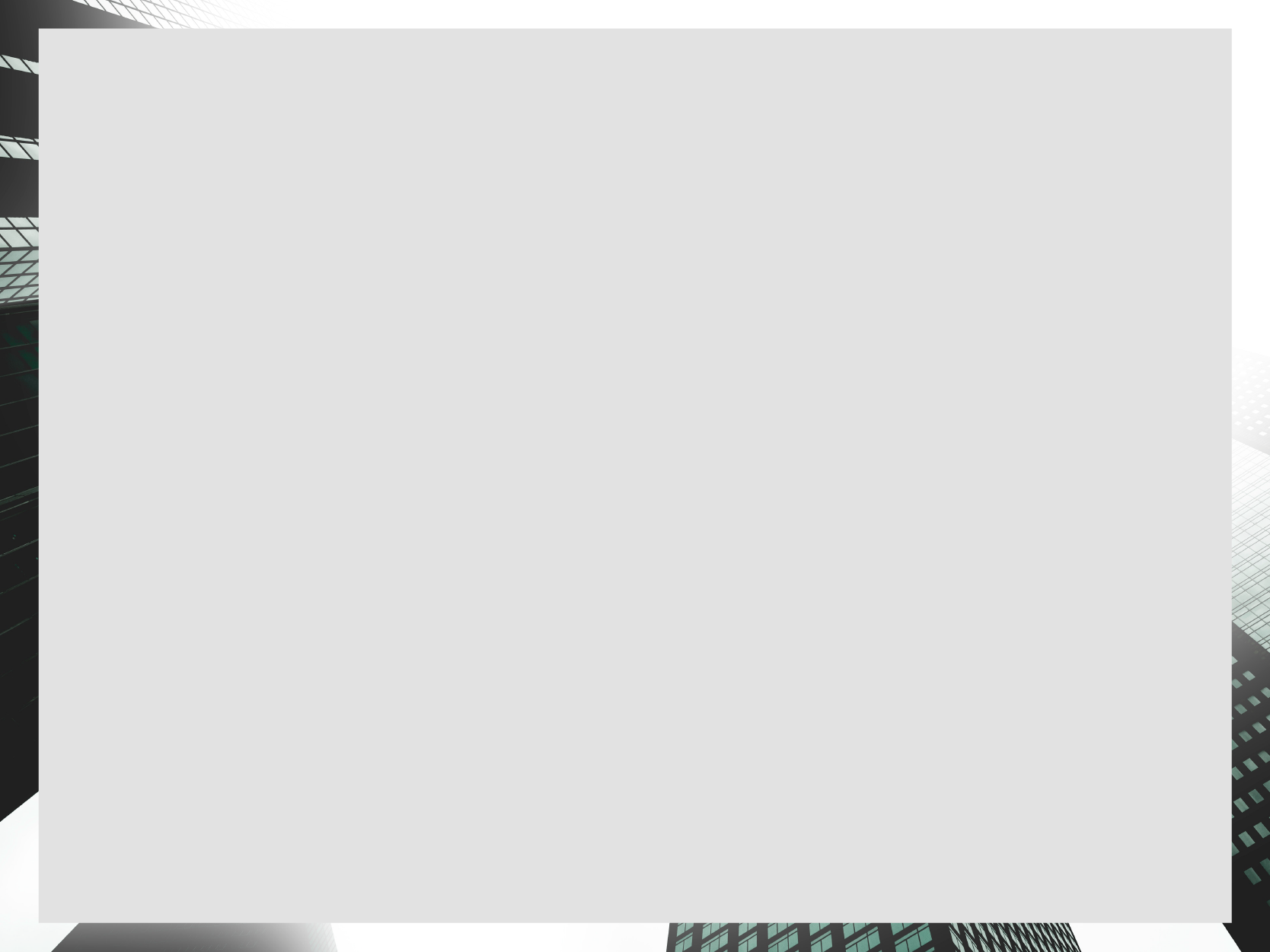 How often do you rest in God’s faithfulness?
How often do you disregard God’s faithfulness?

We must be faithful because Christ is faithful to us.
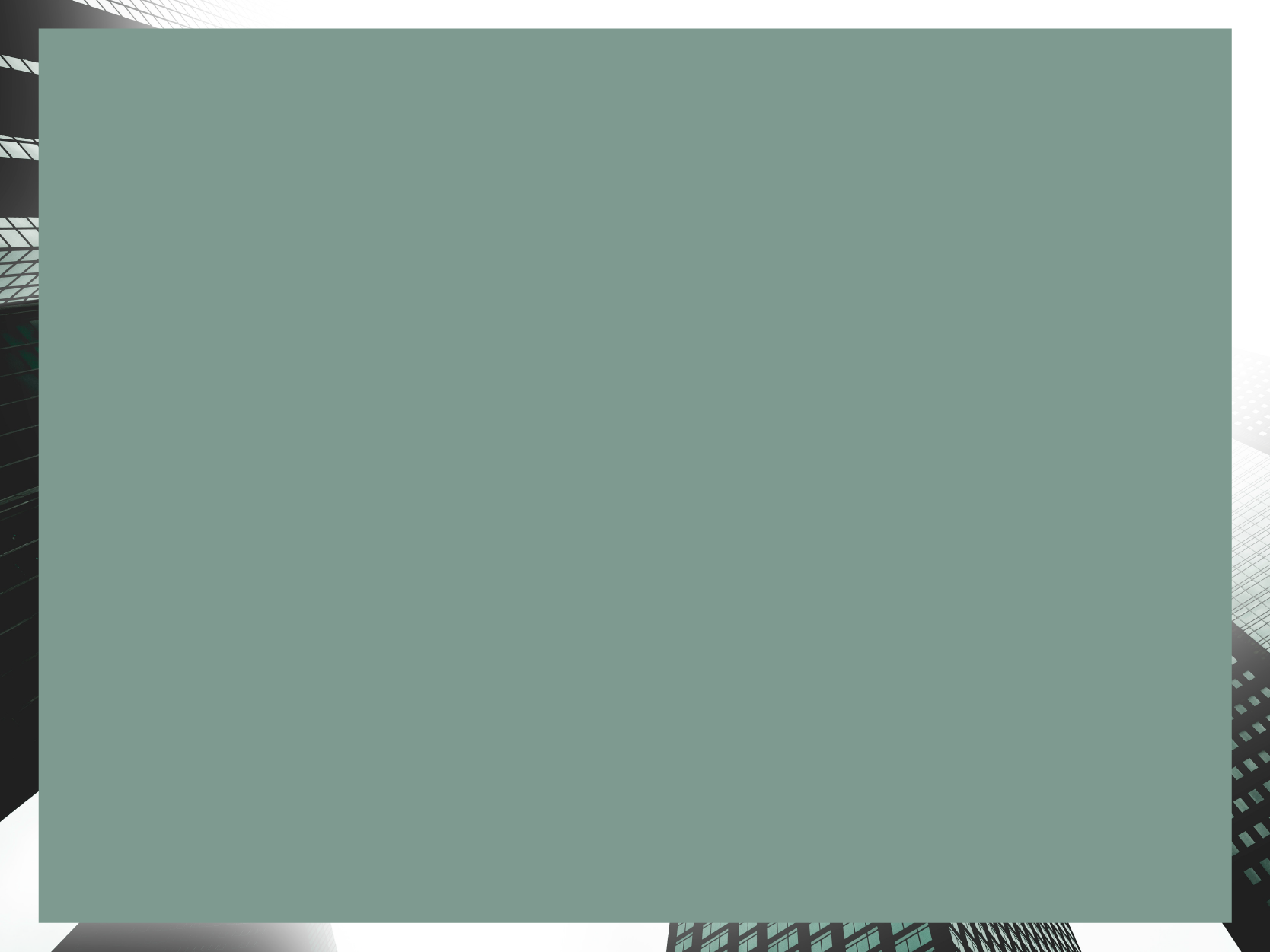 2 Timothy 2:8–9
Remember Jesus Christ, risen from the dead, descendant of David, according to my gospel, for which I suffer hardship even to imprisonment as a criminal; but the word of God is not imprisoned.
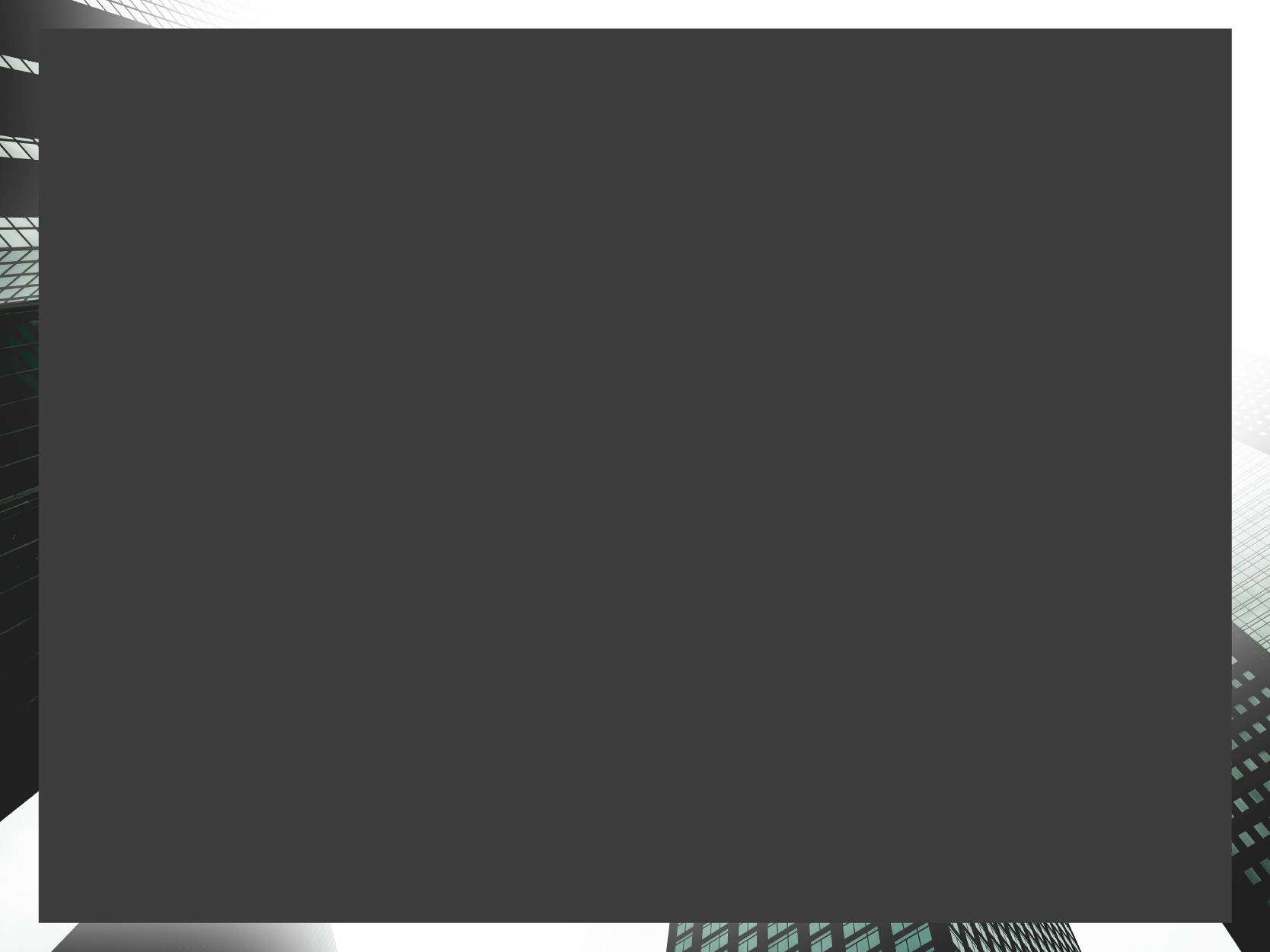 Deuteronomy 8:18–19
But remember the Lord your God, for it is he who gives you the ability to produce wealth, and so confirms his covenant, which he swore to your forefathers, as it is today. 
If you ever forget the Lord your God and follow other gods and worship and bow down to them, I testify against you today that you will surely be destroyed.
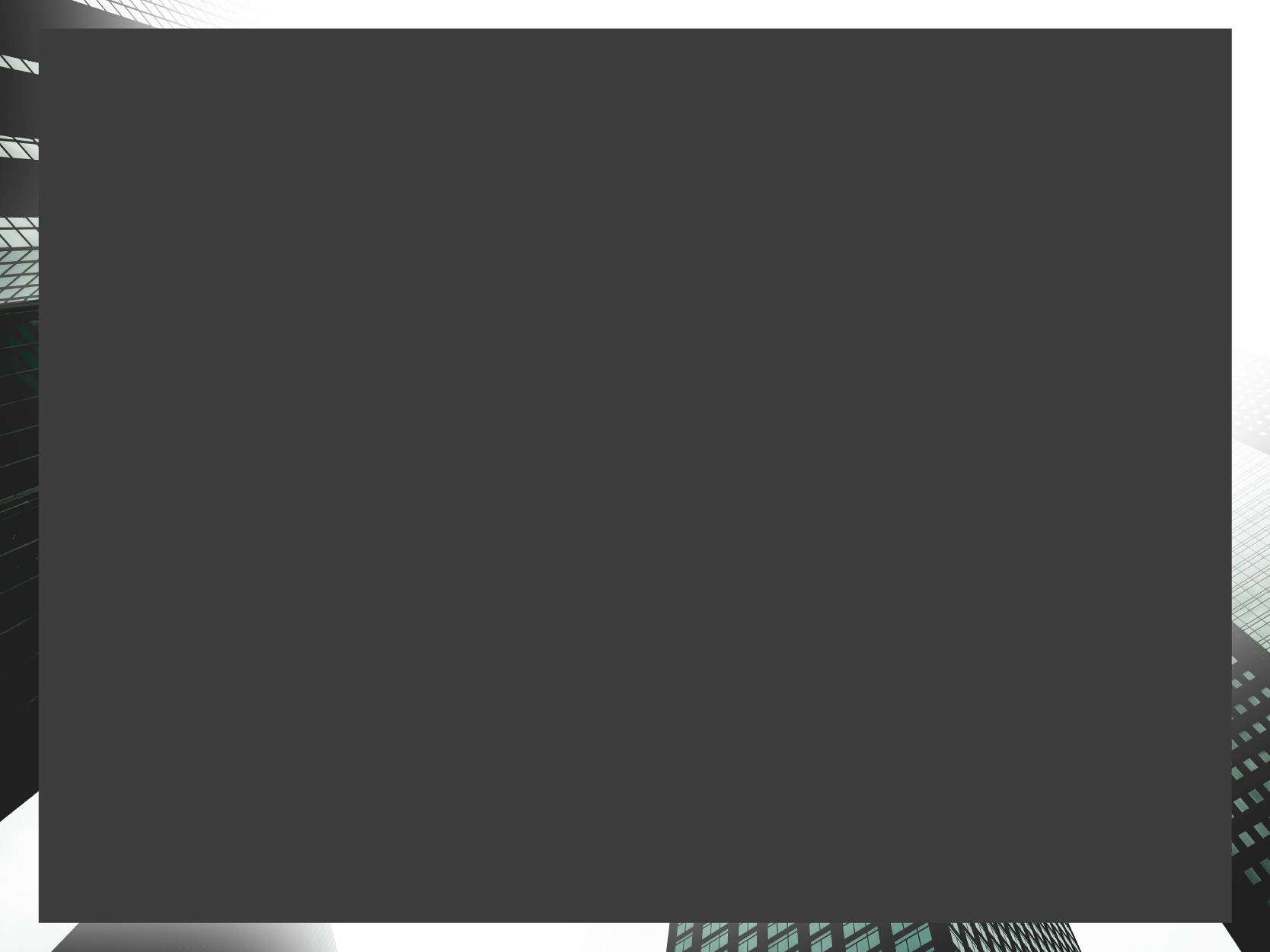 Psalm 111:4
He has caused his wonders to be remembered; 
the Lord is gracious and compassionate.
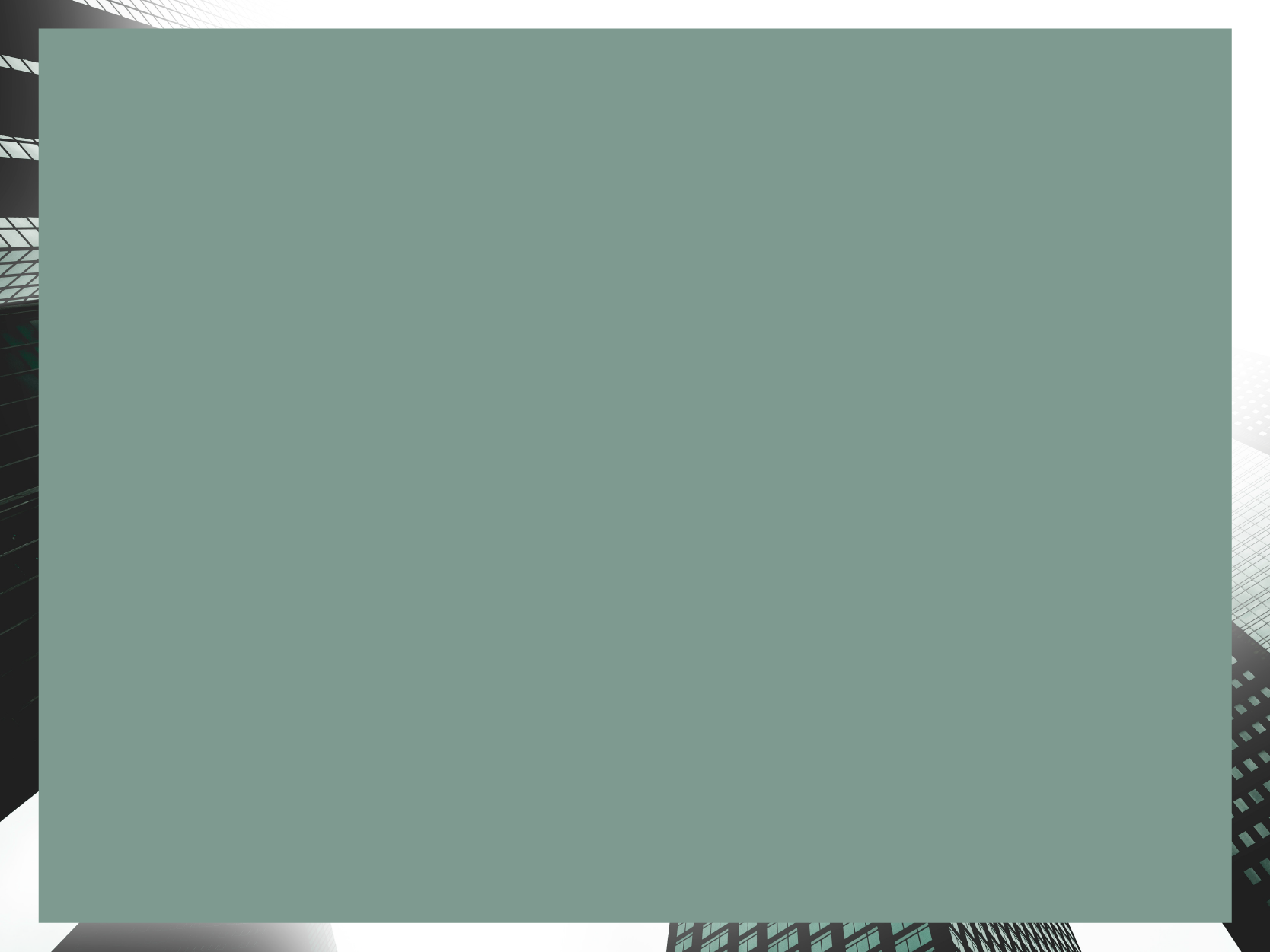 2 Timothy 2:8–9
Remember Jesus Christ, risen from the dead, descendant of David, according to my gospel, for which I suffer hardship even to imprisonment as a criminal; but the word of God is not imprisoned.
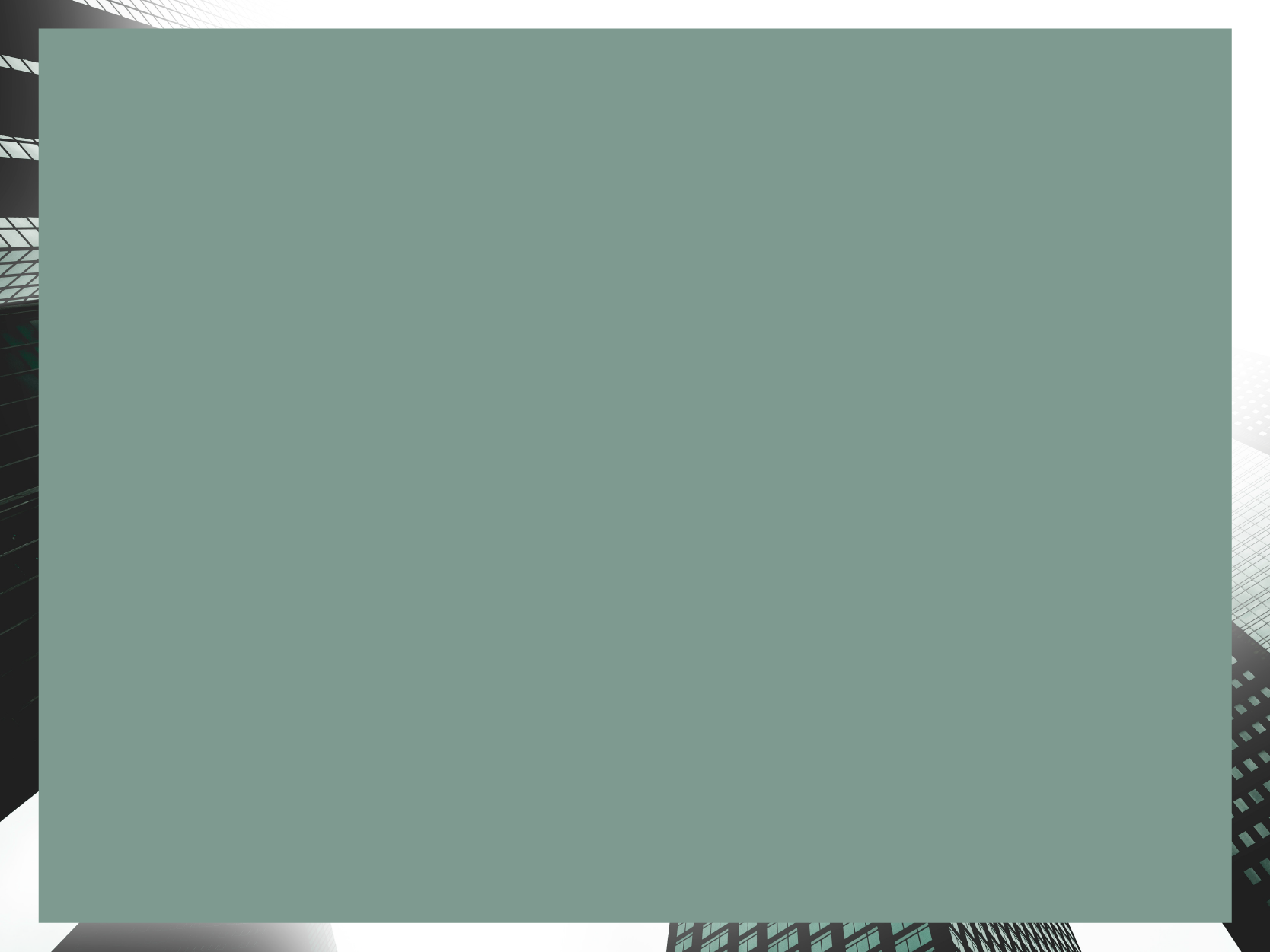 2 Timothy 2:10
For this reason I endure all things for the sake of those who are chosen, so that they also may obtain the salvation which is in Christ Jesus and with it eternal glory.
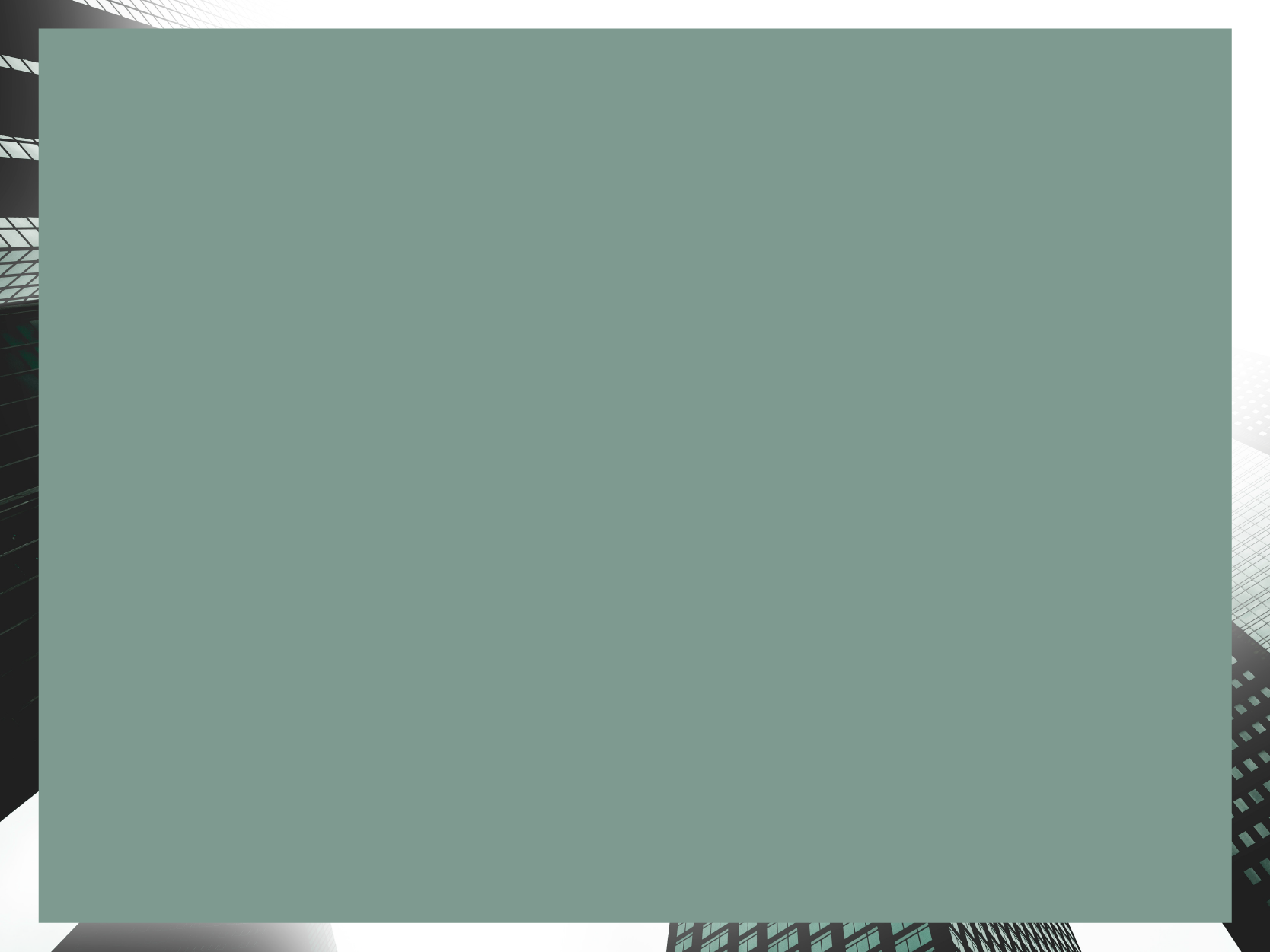 2 Timothy 2:11–13
It is a trustworthy statement: 
For if we died with Him, we will also live 	with Him;
If we endure, we will also reign with Him;
If we deny Him, He also will deny us;
If we are faithless, He remains faithful, 
	for He cannot deny Himself.
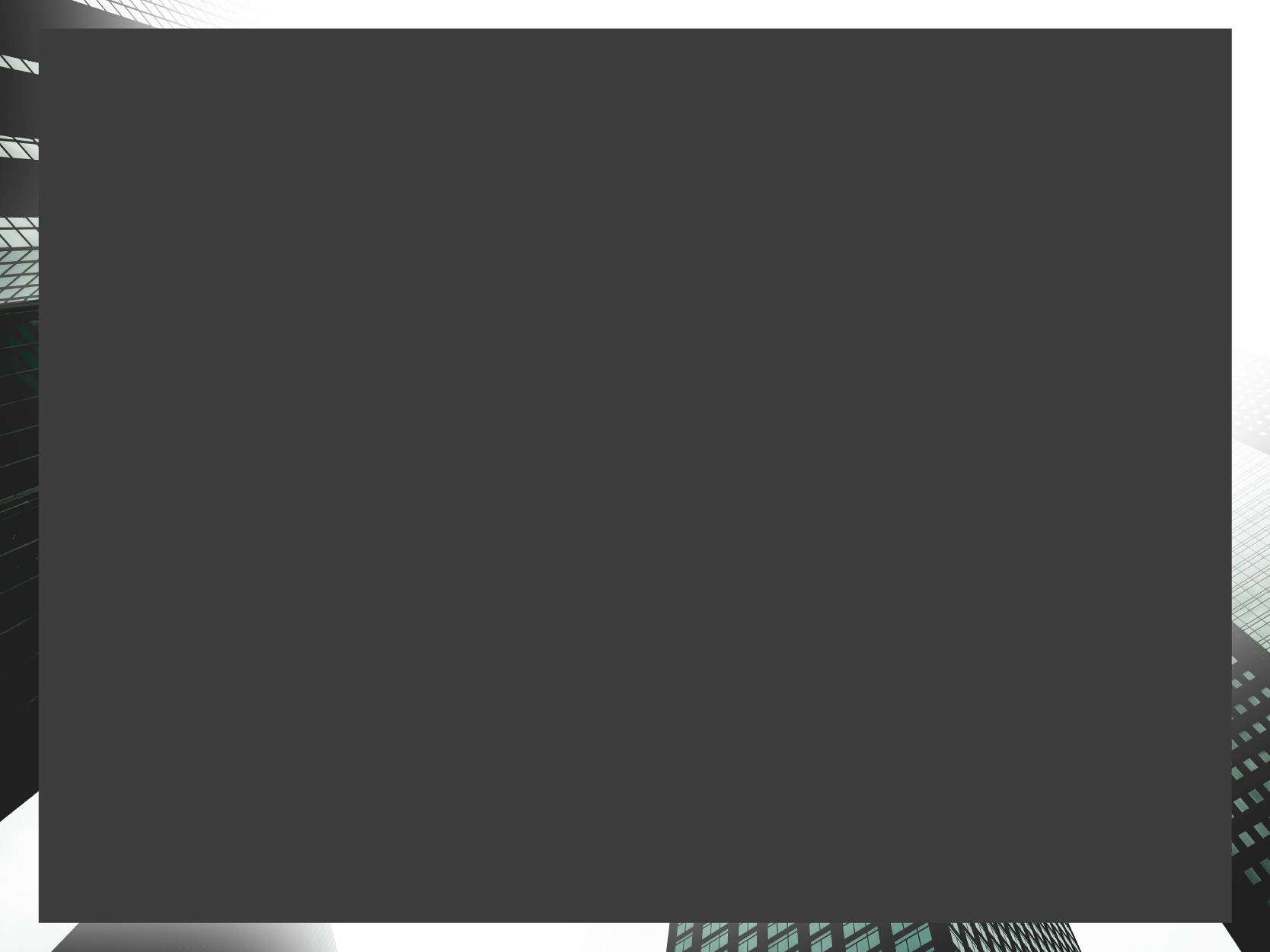 Remember Christ’s Faithfulness